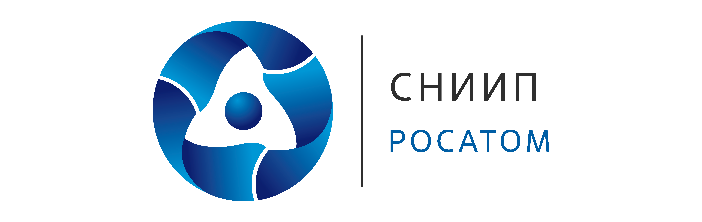 Проектирование и реализация программно-аппаратных средств АСКРО в соответствие с актуальными техническими требованиями и задачами мониторинга окружающей среды
Научно-практическая конференция «Физико-технические интеллектуальные системы» (ФТИС-2022), 8 – 10 февраля 2022 года, г. Москва, НИЯУ МИФИ
Насибуллин Рамис Асгатович
Главный конструктор АСКРО
Сведения об АСКРО
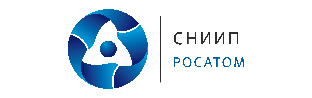 Автоматизированная система контроля радиационной обстановки (АСКРО) представляет собой масштабируемую систему программно-технических средств (ТС). ТС АСКРО в необходимом объеме могут устанавливаться на любых объектах с повышенной радиационной и химической опасностью, таких как санитарно-защитные зоны и зоны наблюдения АЭС, комбинаты по переработке ядерного топлива, исследовательские реакторы, хранилища радиоактивных отходов, вокруг вокзалов, мест массового скопления людей и т. д. 
Архитектура системы легко адаптируется под требования заказчика.
Функциональные задачи решаемые  АСКРО
ПРЛ
Контроль на передвижной радиометрической лаборатории
РКОС
Радиационный контроль  окружающей  среды (ОС)
КМП
Контроль метеорологических параметров  ОС
2
Измерительные задачи АСКРО
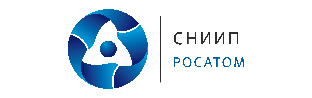 Окружающая среда
Объемная активность воды  в водозаборах и водоемах
Спектрометрия изотопного  состава контролируемых сред
Объемная активность аэрозолейи  йода-131 в санитарно-защитной
и наблюдаемой зонах
Радиоактивность проб почвы  и продуктов питания
Мощность дозы гамма-излучения
на промплощадке, в санитарно-защитнойи наблюдаемой зонах, химический контроль
3
Объектовые АСКРО
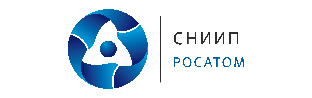 304 поста измеряют мощность дозы гамма излучения в санитарно-защитной и зоне наблюдения организаций отрасли
4
Примеры оснащения различных АСКРО
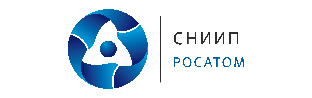 Анализ состава оборудования как объектовых, так и территориальных АСКРО показывает:
разнотипность применяемых решений, нет унификации технических средств;
применение импортных комплектующих;
продолжительный срок эксплуатации, необходимость модернизации и замены оборудования
5
Основные задачи, требующие решения при построении современных АСКРО
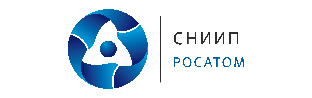 организация разработки единых стандартов и подходов к проектированию объектовых АСКРО по техническим характеристикам, средствам коммуникаций, ПО;
информационная поддержка принятия решений (выбор целей, критериев и предложения тактических действий) по мерам защиты населения в случае аварии;
повышение уровня чувствительности оборудования АСКРО с целью фиксации повышения МАЭД при сложных метеорологических условиях и параметрах источника и методов регистрации источника выброса;
возможность автоматизированного внесения данных в СПО модельных расчетов по результатам мониторинга (данные Росэнергоатома) и оперативной корректировки прогнозных данных;
решение вопросов программно-технического обеспечения АСКРО и аттестации ПО с целью внедрения в систему принятия и поддержки решений.
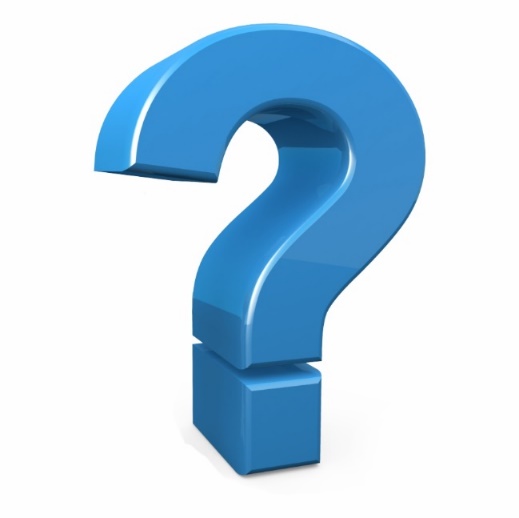 6
Проект АО «СНИИП» по развитию ОАСКРО
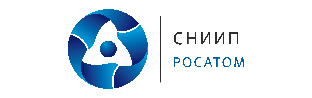 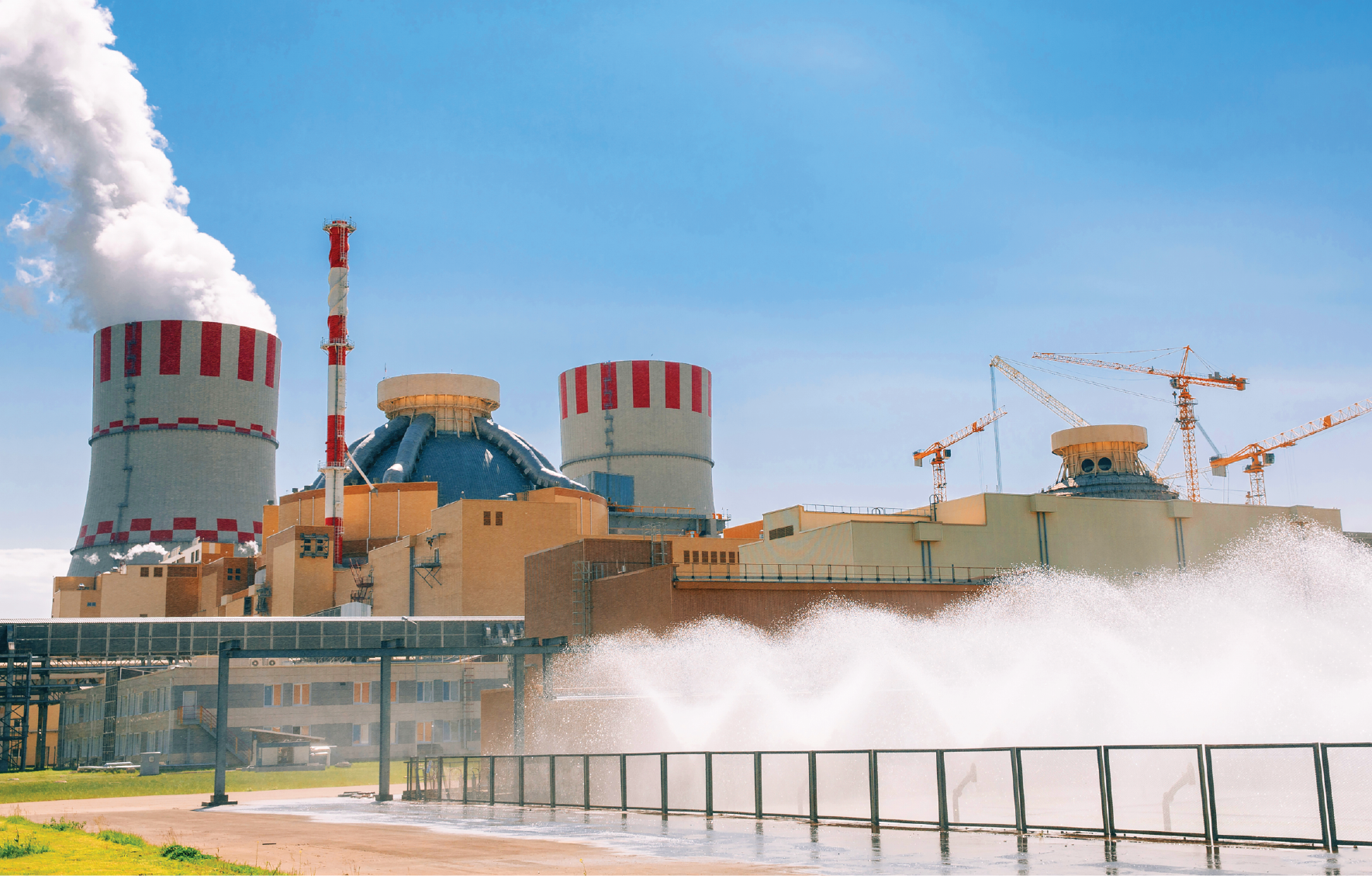 Разработка типизированной линейки постов АСКРО для зонированного размещения на промышленной площадке АС и в 30 км зоне наблюдения
7
Структура построения АСКРО на АС
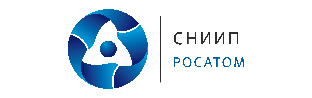 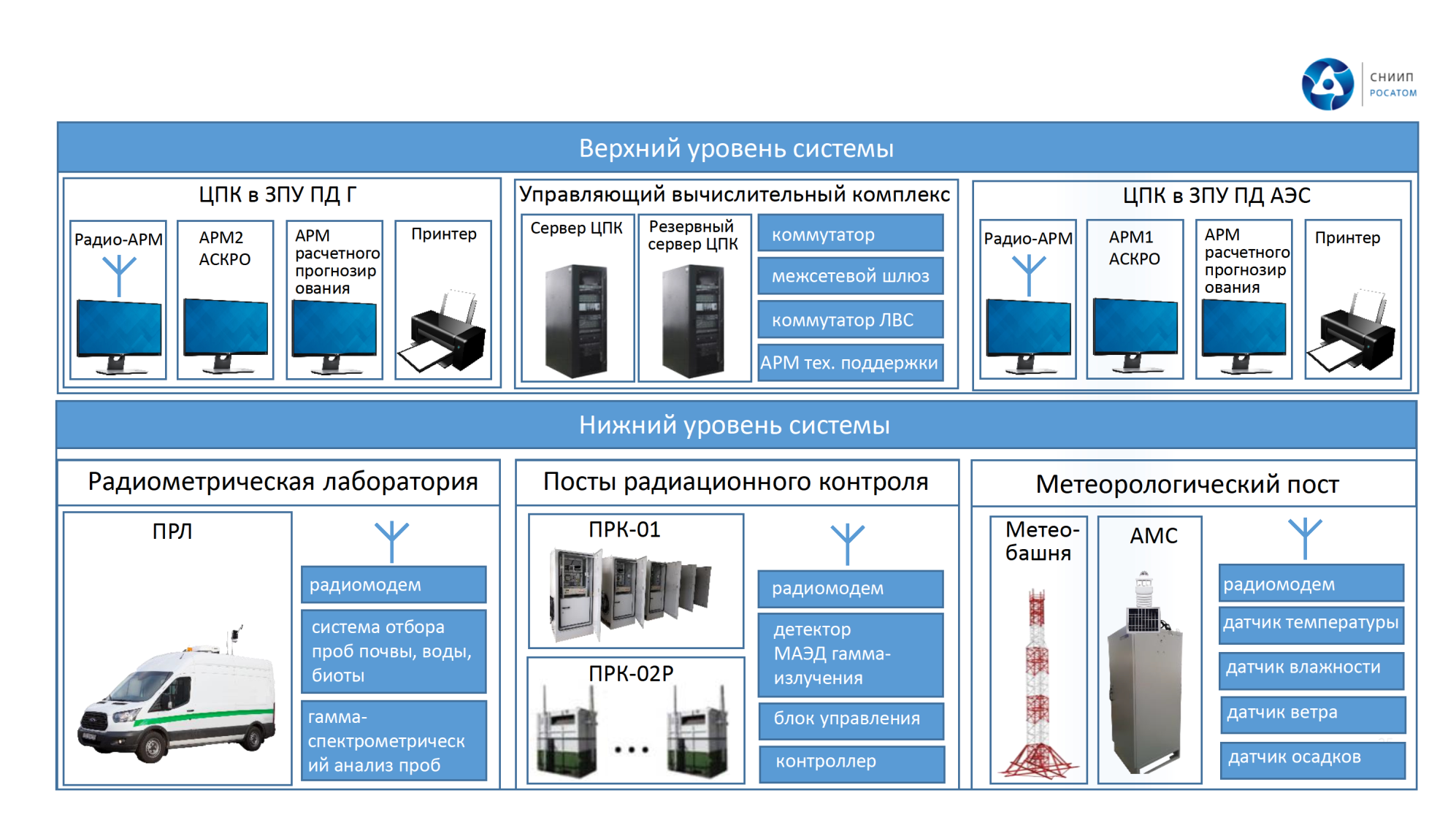 8
Базовая референтная платформа развития унифицированной линейки постов АСКРО
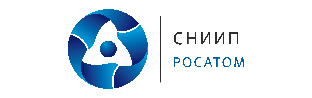 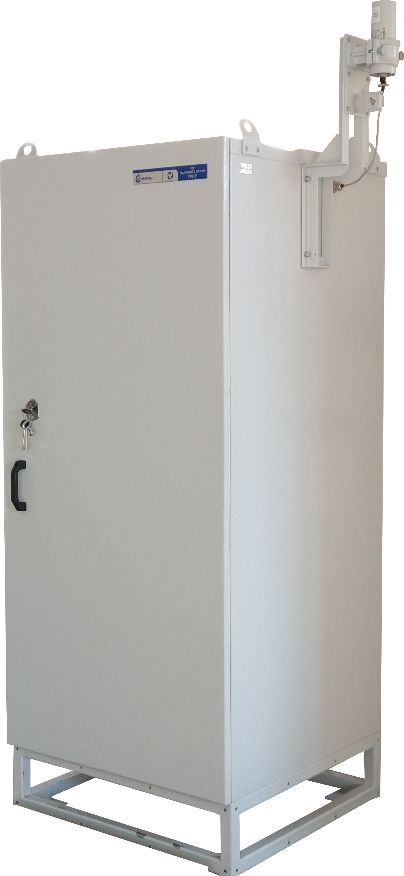 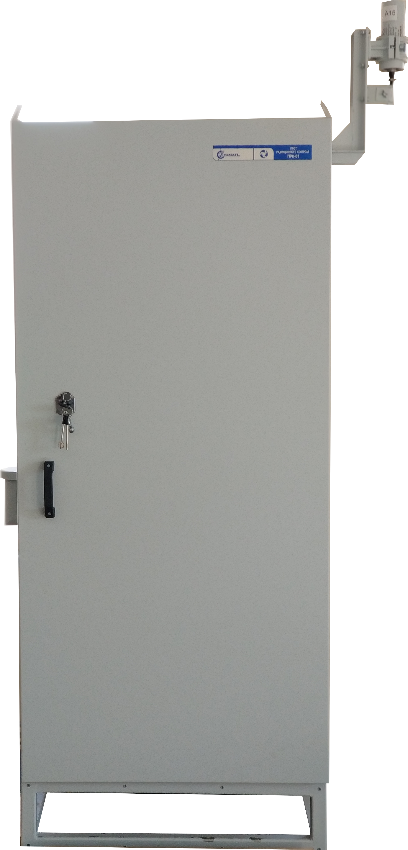 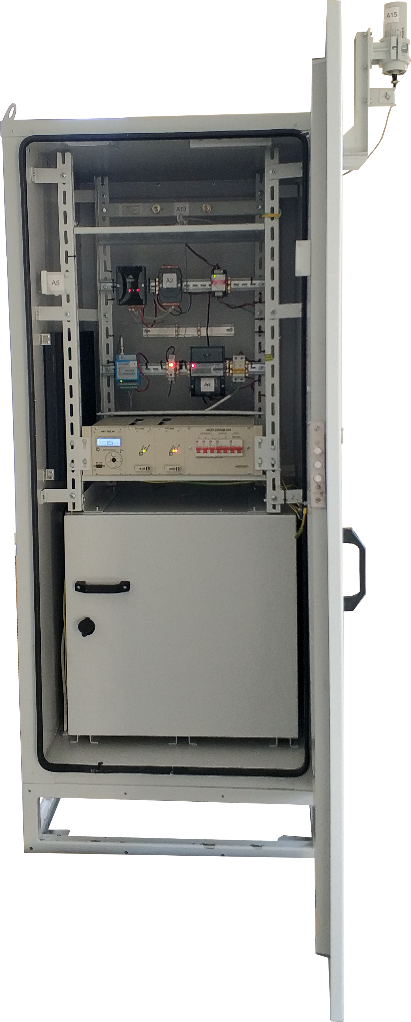 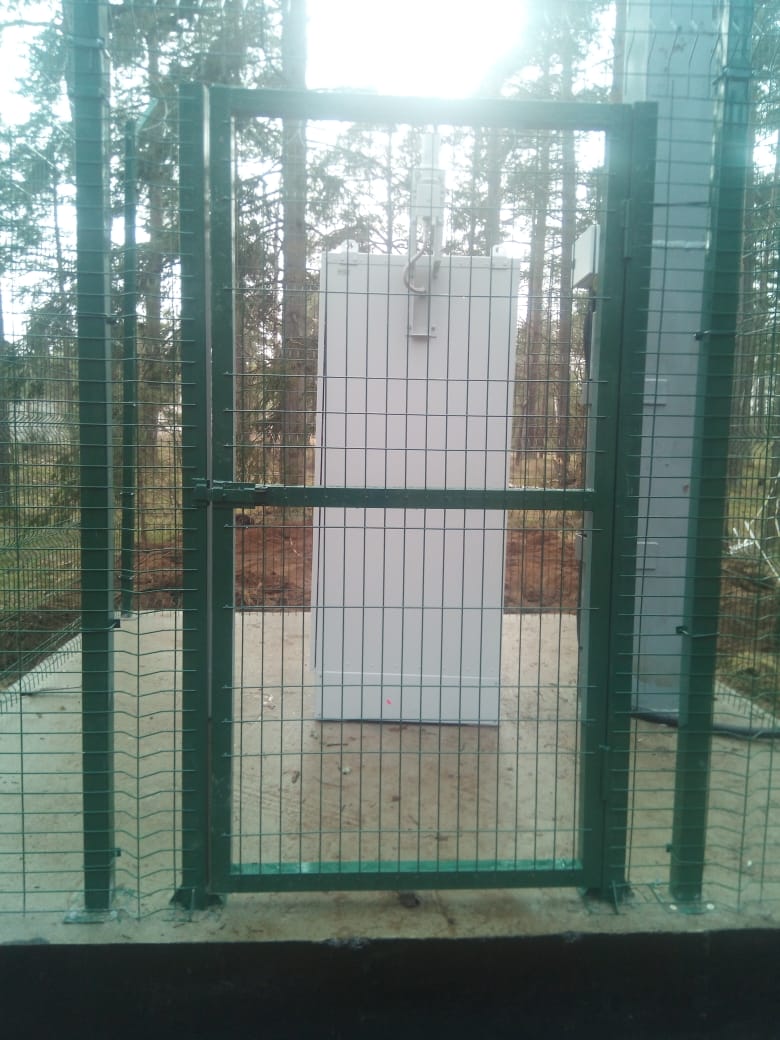 Рисунок 3. 
Вид ПРК-01 изнутри и снаружи
Рисунок 2. 
Опытная эксплуатация 
ПРК-01 на ЛАЭС-2
Рисунок 1. 
Внешний вид ПРК-01
9
Вид унифицированного типового ПРК
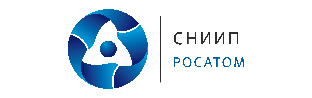 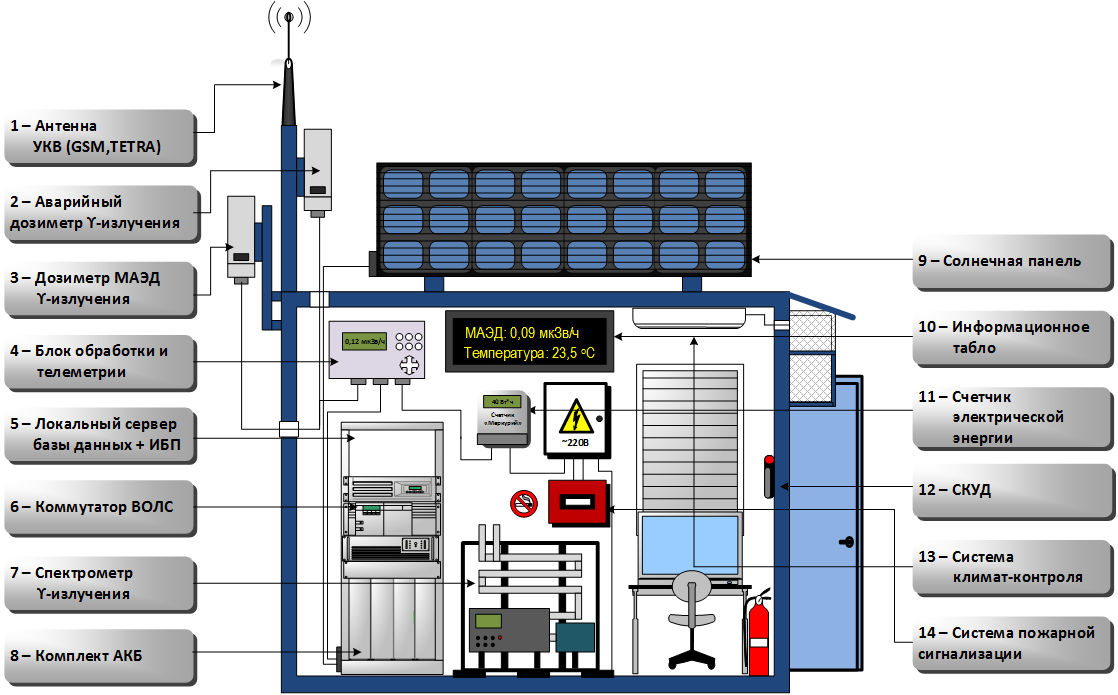 10
Состав типового ПРК
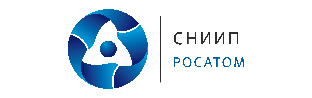 Стационарный типизированный пост радиационного контроля МАЭД гамма-излучения контейнерного типа 

Блок детектирования с цифровым интерфейсом и датчиком температуры измерения МАЭД

Неохлаждаемый спектрометр активности гамма-излучения  атмосферного воздуха

Специализированное ПО ПТК АСКРО

Аварийный блок детектирования МАЭД гамма-излучения

Блок накопления и обработки данных с функцией телеметрии
Зона наблюдения:

Ср. гамма-фон: 0,12 мкЗв/ч  Щеглов: 0,1 мкЗв/ч
Граница С33
Атомная электростанция
Пост
11
Основные параметры типового ПРК
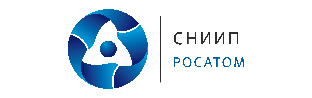 Всепогодное, вандалоустойчивое исполнение устойчивое к жестким ВВФ
Автономность работы не менее 72 ч (либо полная автономность при использовании солнечных панелей)
Повышенные требования надежности по классу 3Н
Резервирование измерительных каналов МАЭД
Онлайн спектрометрия реперных радионуклидов в окружающем воздухе
Диагностирование неисправностей
Гибкость интеграции с другими системами и расширение функционала поста
Информационное табло
Метеорологическая станция (опционально)
Аспирационная установка (опционально)
12
Расчет бесперебойного электропитания ПРК
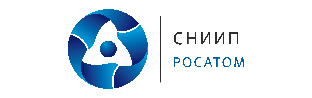 Состав оборудования ПРК
Полная мощность потребления СРК за 1 час:
W = 1,1 · Wобщ = 5,8 кВт·ч
Полная токовая нагрузка через АКБ в А·ч:
Wtot = W/24 = 243,9 А·ч;
Расчет аккумуляторной батареи:
Wtot2 = Wtot/0,7 =243,9 / 0,7 =  348,4 А·ч
Nпар = Wtot2/150 = 348,4/150 = 2
Nпосл = 24/12 = 2
Общее количество АКБ равно:
Nобщ = Nпар · Nпосл = 2·2 = 4 ед.
Реальную энергоемкость аккумуляторной батареи:
Wреал = 300· 24 · 0,7 = 5040 Вт·ч
При отсутствии электропитания 220 В для автономной работы ПРК в течение 72 часов энергоемкость источников бесперебойного питания должна быть не менее 5040 Вт·ч, что обеспечивается аккумуляторной сборкой по 150 А·ч в количестве 4 шт в параллельном и последовательном попарном соединении.
13
Выводы
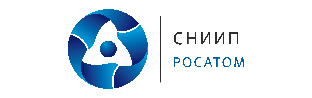 Современное развитие и совершенствование АСКРО должно осуществляться за счет:
Унификации и типизации применяемых технических средств в разных функциональных подсистемах АСКРО:
постах радиационного контроля;
постах метеорологического контроля;
передвижных радиометрических лабораториях;
Применения продуманных технических решений для возможности дальнейшей модернизации АСКРО (увеличения подключения точек контроля, типов устройств детектирования, сенсоров, периферийных устройств);
Разработки оборудования с учетом удобств эксплуатации Заказчиком и ремонтопригодности
Привлечения квалифицированных специалистов в отрасль
14
Спасибо за внимание !
Насибуллин Рамис Асгатович
Главный конструктор АСКРО

Тел.: +7 (499) 968 60 60, доб. 4242
E-mail: ranasibullin@sniip.ru
www.sniip.ru